CUPE Local 3550 Bill 32 Overview
Canadian Union of Public Employees Local 3550
Edmonton Public Schools Support Staff
Presentation by Jorge Illanes
President, CUPE 3550
May 2022
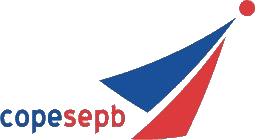 Bill 32 - simplified
•	Anti-union legislation brought in by the UCP takes effect August 1, 2022 and impacts dues collected after that date.

•	Requires unions to categorize all dues money spent into two categories, “core” and “non-core”

•	Members will have to “opt-in” before any of the money deducted from their pay as dues can be spent on “non-core” budget items.
•	The legislation is written very broadly and there is significant room for interpretation, however, the legislation specifically targets provincial level advocacy work as opposed to the work done for members at the local level.

•	CUPE National and CUPE Alberta have obtained internal and external legal opinions that support a 100% core budget for almost all locals.
What this means for us
Well – not much really

•	Local 3550 already spends members’ dues on obvious “core” activities like representing and educating members.

•	If we have found any of our budget items to be “non-core” they likely represent a dues reduction for members who do not opt-in of just a few pennies every pay period. In examining our the budget, the Executive has not found any items that meet the “non-core” description.
Reviewing our Local’s spending
The Executive reviewed the current budget over 4 Executive meetings held in January, February, March, and April of 2022. 
In our discussions at these meetings, we have determined that our budget is 100% core. We have also shared this with our membership at General Membership meetings.
We’ve attended all CUPE AB Leadership meetings where we:
Discussed National Per Capita dues and the CUPE National Strategy with National President, Mark Hancock, and NST, Candace Rennick
Met with National Legal Representatives including Leanne Chahley, author of one of the legal opinions 
Promoted solidarity with other CUPE AB Locals in supporting each other with “all core” decision. This can be the beginning of future solidarity movements that support public sector workers.
Reviewing our Local’s spending
Reasons for a Solidarity Pact:

Many locals feel that we need to work together and support each other
It would not allow any decision to pit locals against each other 
There are campaigns being planned by the organizations that we are affiliated to (such as CUPE AB and AFL) which will draw awareness to our jobs in Public Education and as Public Sector workers and provide supports for us during bargaining. 
To offer support for CUPE Alberta Division, the Alberta Federation of Labour, local Labour Councils and the Canadian Labour Congress and any other federations of unions that speak on our behalf.
To stand with one another against any further legislation that may attempt to impede these goals.
To work together and with any other unions willing to sign this pledge to bring about our collective goals for the betterment of all Alberta working people.
Per Capita to CUPE National
0.85% per capita is paid to CUPE National and is a requirement to be part of CUPE. 
 
This per capita represents Alberta Locals share of staffing, buildings and other “core” functions of the National Union.
Affiliation Fees
List of affiliations and donations:
AFL – Alberta Federation of Labour
Alberta Worker’s Health Centre - Health and Safety information, education and advocacy
Aspen Foundation – Labour Education
Broadbent institute – Research, education, advocacy, and training
Council of Canadians – training, workshops, and organizing around climate change and energy transition
EDLC – Edmonton District and Labour Council – committed to “all core” work
Friends of Medicare – advocate and protect expanding universal coverage for publicly funded and publicly delivered services including mental health
Parkland Institute – Research sharing and public education
Affiliation Fees
List of affiliations and donations (Continued):
Alberta Education Employees Committee – Education, awareness campaigns, bargaining solidarity
Out of an abundance of caution – the voluntary CUPE Alberta per capita will be paid from savings until Bill 32 can be repealed. This means that being affiliated with CUPE Alberta will not add any non-core spending.
Donation to Nutrition Program – awareness in communities, E4C – provides snacks to students at EPSB
Making the determination
Based on our review, all of the money that we spend directly benefits our Local’s members.

We have determined that our dues are used for 100% “core” activities.

Because of this we do not need to ask our members to make an election regarding dues.
What if we made a mistake?
If we have made a mistake – a member can choose to challenge the use of their dues towards one or more of our budget items at the labour board.

If the challenge is successful we will likely have to change the categorization of that line item and then go back to the membership and go through the opt-in process.
For example – if the labour board decided to rule that, despite our Locals’ deliberations, a charitable donation does not form a “core” activity of the union, the first step an arbitrator would take will be to ascertain if we thought critically about the donation.  If we have done our work, we will be asked to make the change going forward.  
Remember – like duty of fair representation cases, the deliberation of our Local will count towards mitigating harsh penalties.
What this means for members
At this time it will not affect dues. However, we are required to send each member the documentation needed under the regulations. This will be done in the form of an email with attached documents. These documents will include a letter outlining “all core” and a Financial Disclosure document.   
In order to do this, we do ask that members ensure that we have your personal home email
If in the future the legislation changes to specify certain activities are “non-core”, we will revisit our budget with the same level of care and caution as we have during this initial determination.
Questions?